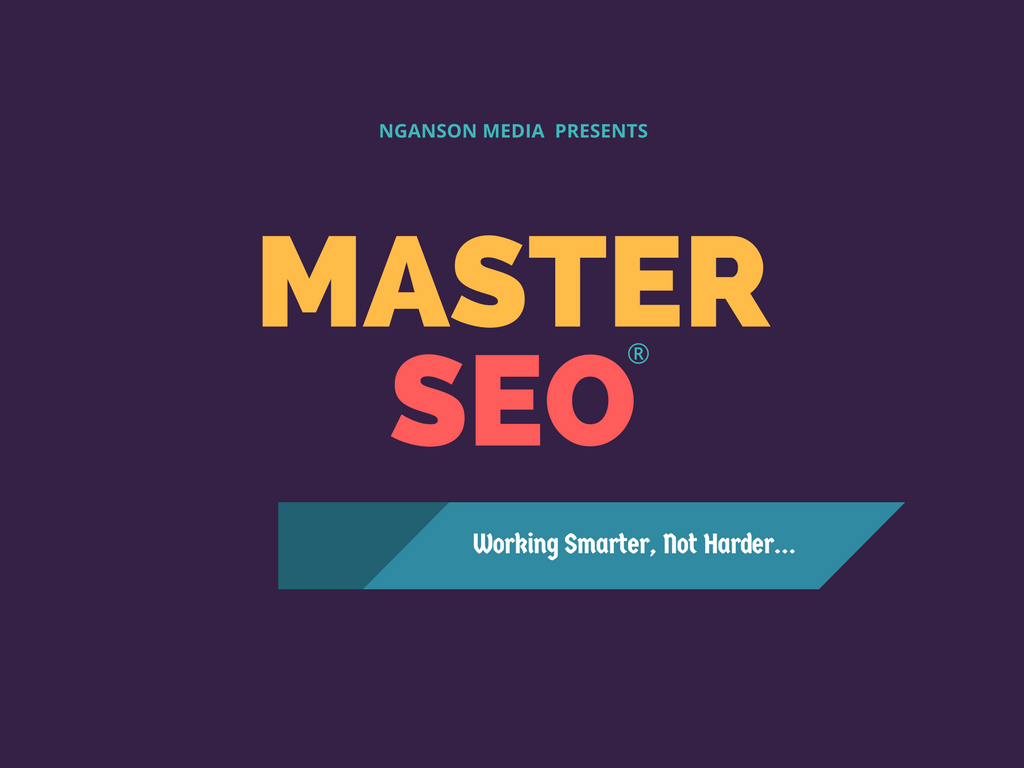 NICHE SITE, AUTHORITY SITE VÀ VIDEO YOUTUBE CHANNEL
Niche Site - Better Return on Investment
Là những website tập trung tiếp thị tại một thị trường ngách nhỏ.
Số lượng bài viết không nhiều
Số lượng sản phẩm tiếp thị không nhiều.
SEO với một nhóm từ khóa liên quan đến thị trường ngách hướng đến.
Link demo: https://dumbbellsreviews.com/
Authority Site “Long-Term Success”
Là những website tập trung vào nhiều một lĩnh vực cụ thể với một thị trường ngách rộng hơn.
Tiếp thị sản phẩm đa dạng và phong phú hơn.
Chi phí đầu tư cao hơn.
Tối ưu hóa dựa trên từ khóa từng bài viết hoặc nhóm bài viết liên quan.
Link demo: https://www.smartpassiveincome.com/
Source: https://empireflippers.com/debate-niche-sites-vs-authority-sites/
Youtube Channel
Là kênh tiếp thị thông qua video.
Thực hiện tiếp thị liên kết thông qua review sản phẩm bằng video hoặc tham gia các chương trình make money online khác như Google Adsense.
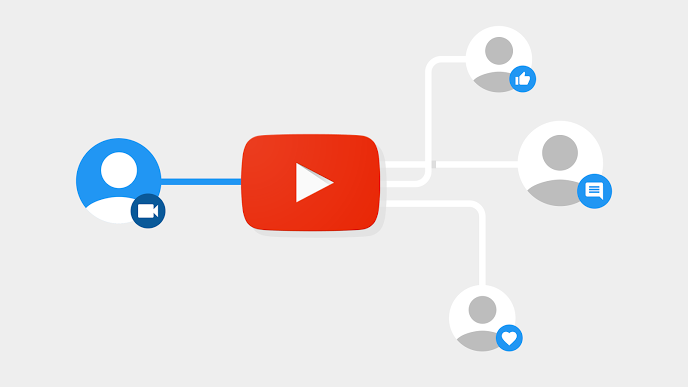